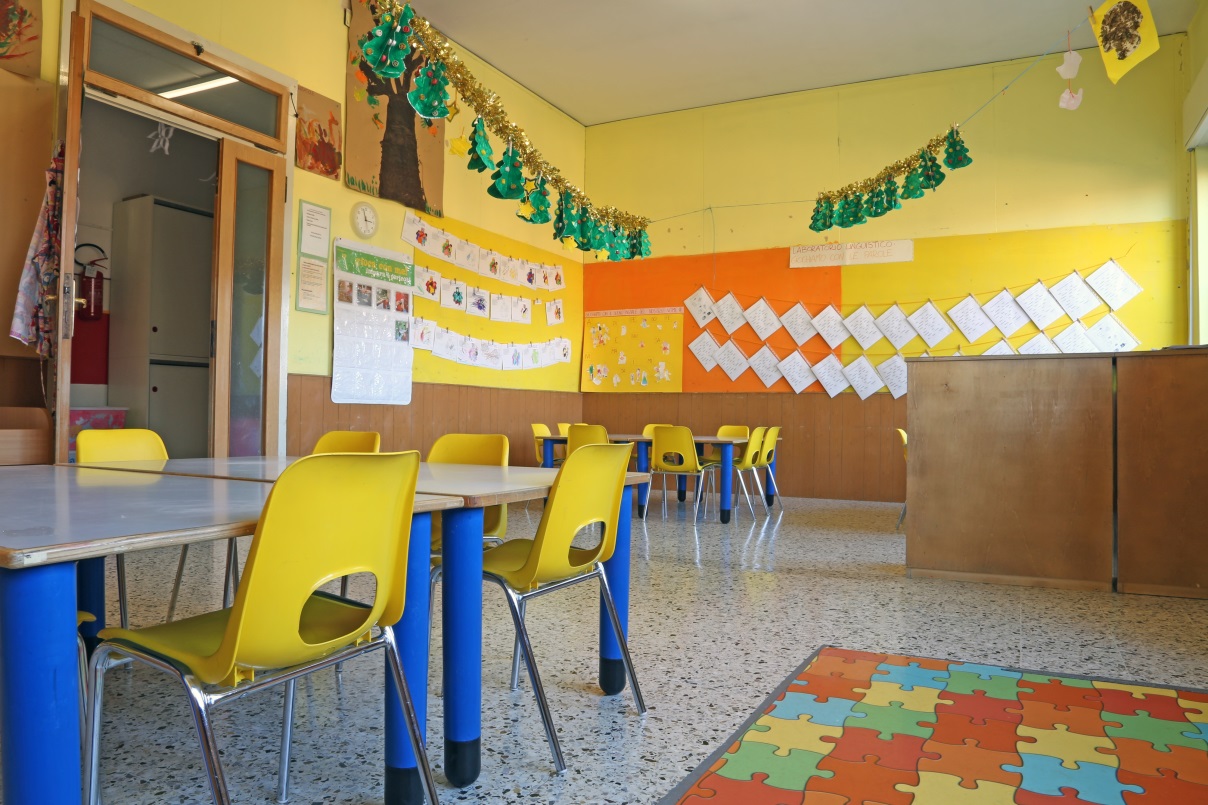 Performance Assessment
Early Childhood Education
Overview
Policy context
Aspects of program readiness
Using results
Discussion
Highly effective educators
Policy context
Aligning professional standards
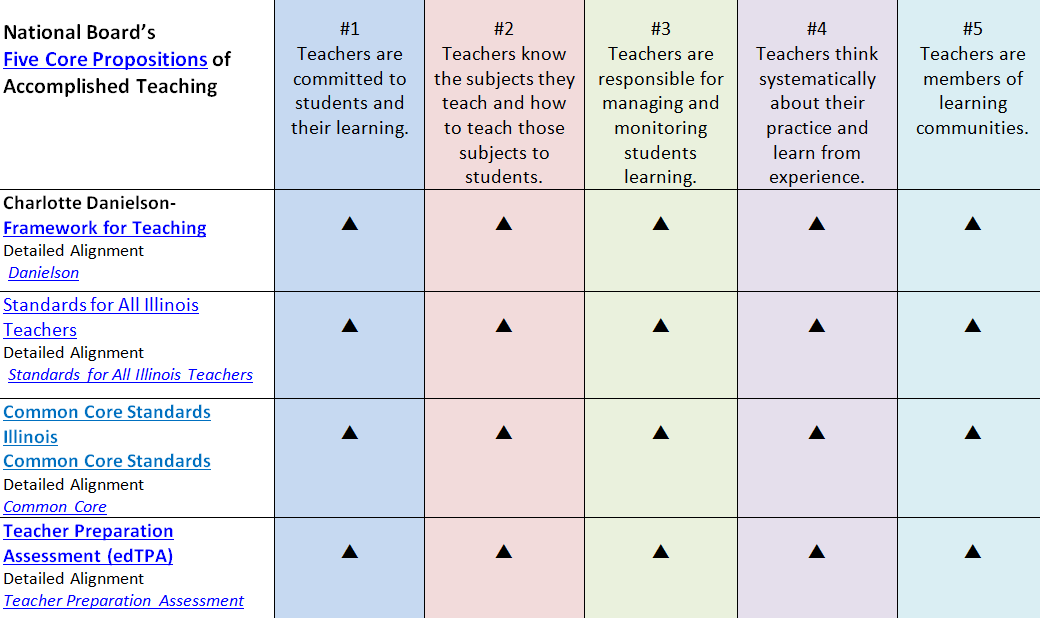 [Speaker Notes: Source: http://nbrc.illinoisstate.edu/
Also ask your edTPA coordinator about detailed alignments produced by SCALE (Marzano, Danielson)]
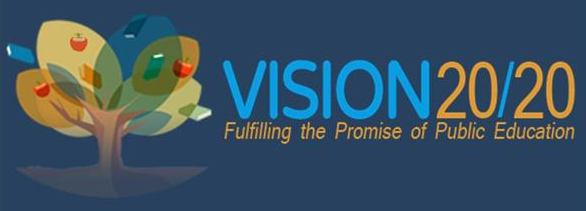 Highly Effective Educators
Core of Effective Beginning Teaching
Program readiness
Faculty knowledge
Early Childhood Education
[Speaker Notes: Focus on literacy development might seem narrow, but wonder if it’s not the essential academic target in ECE settings.  Yes, play and centers are also important to practice . . .]
Faculty knowledge
Faculty knowledge
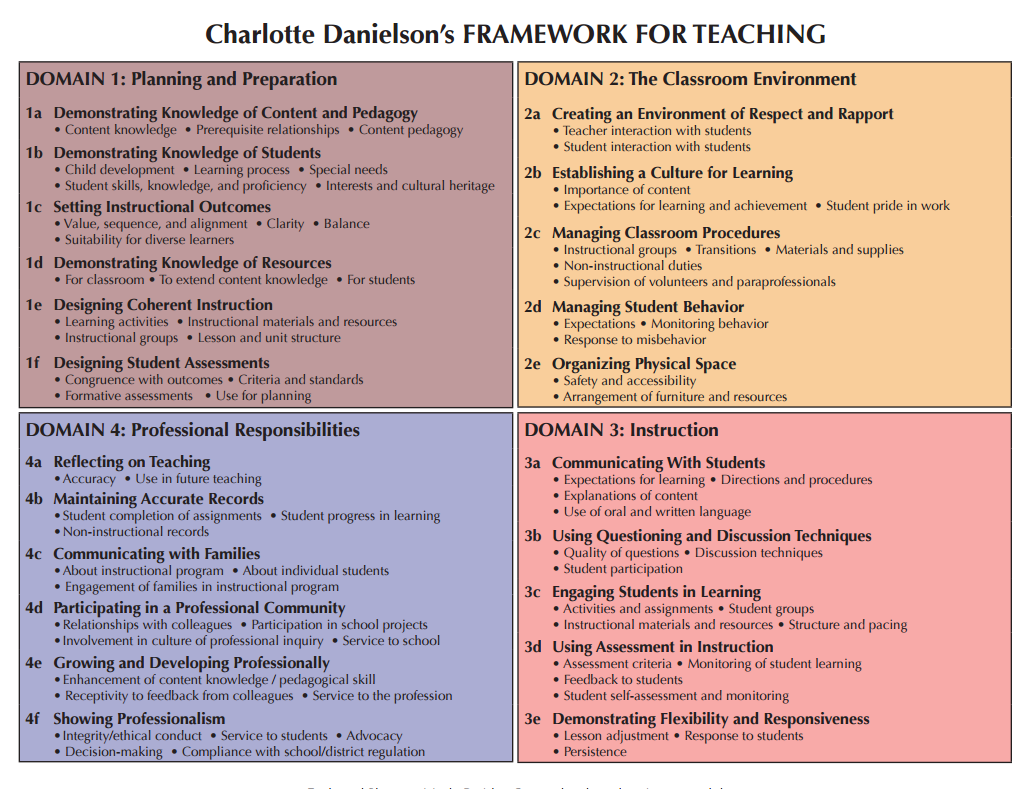 Candidate preparation
Backwards mapping
Thoroughly introduced
Opportunities to practice and get feedback
Most technically difficult earlier
Structured supports
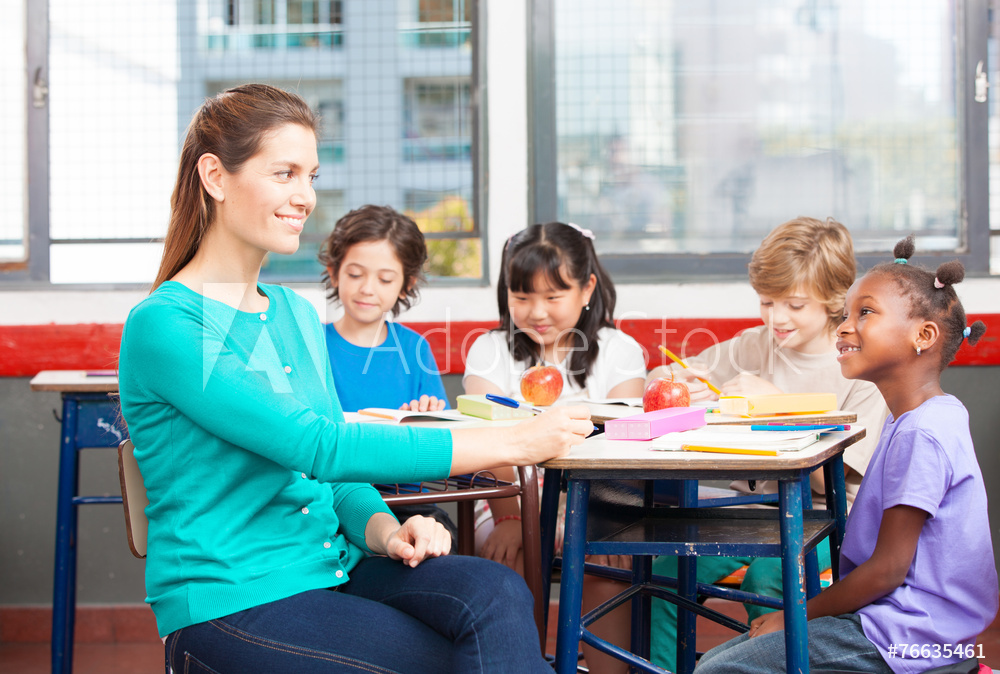 Cueing in lesson plan template
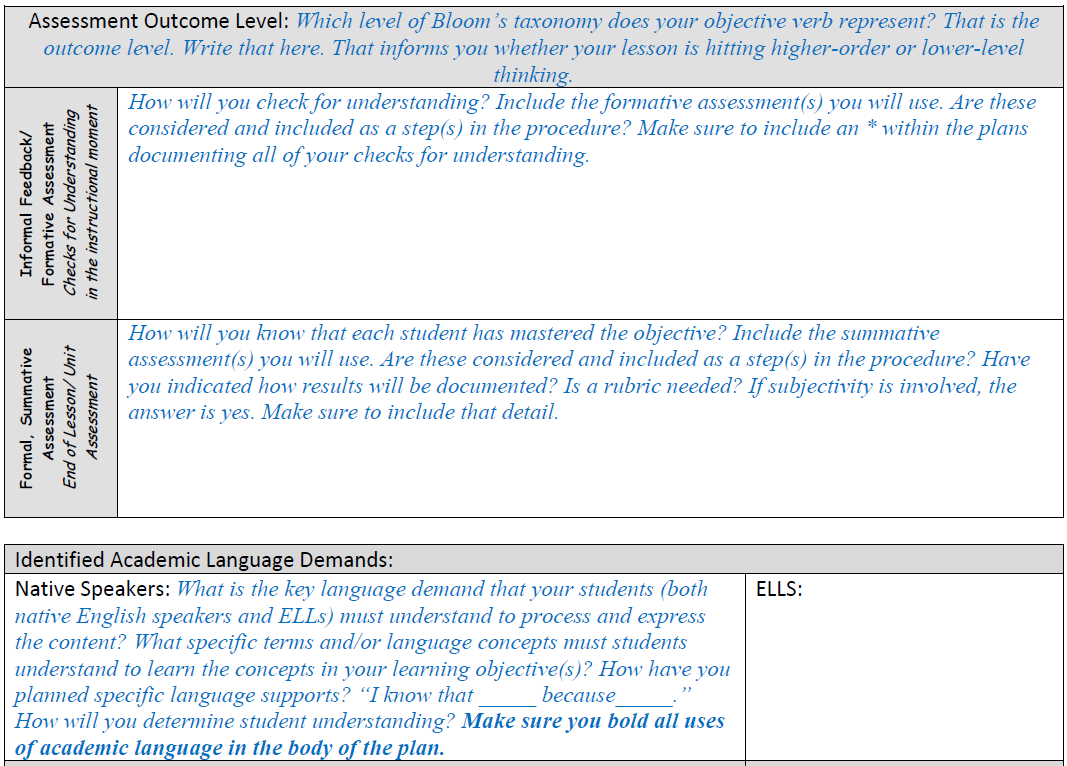 Thinking organizers
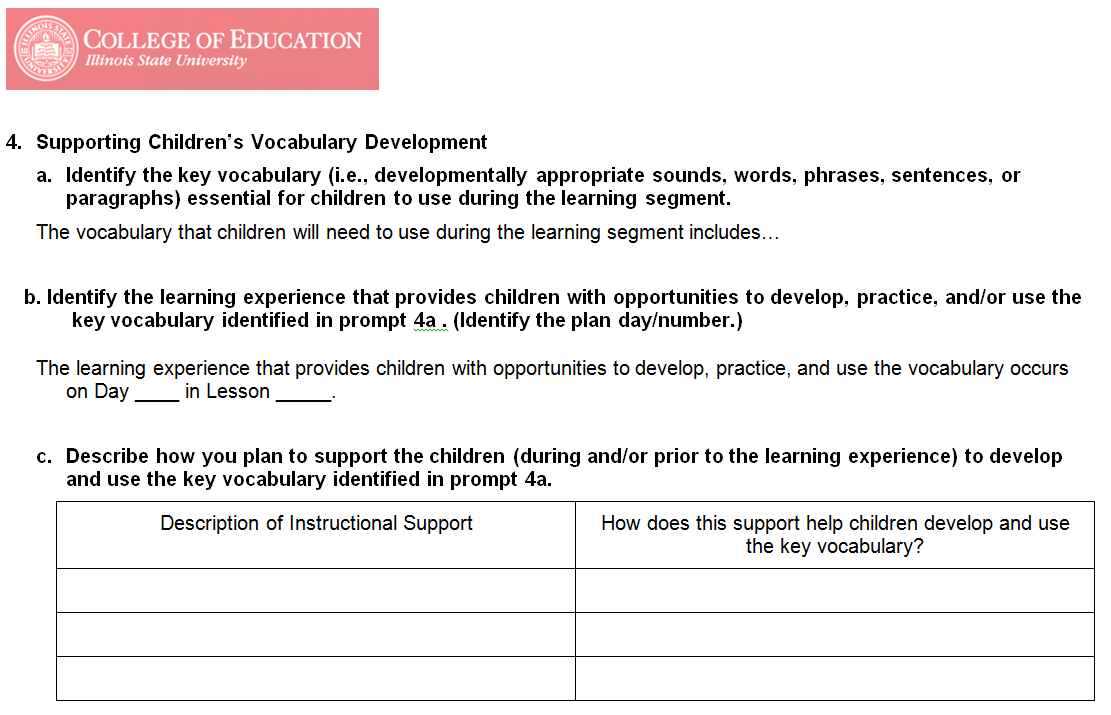 Thinking organizers
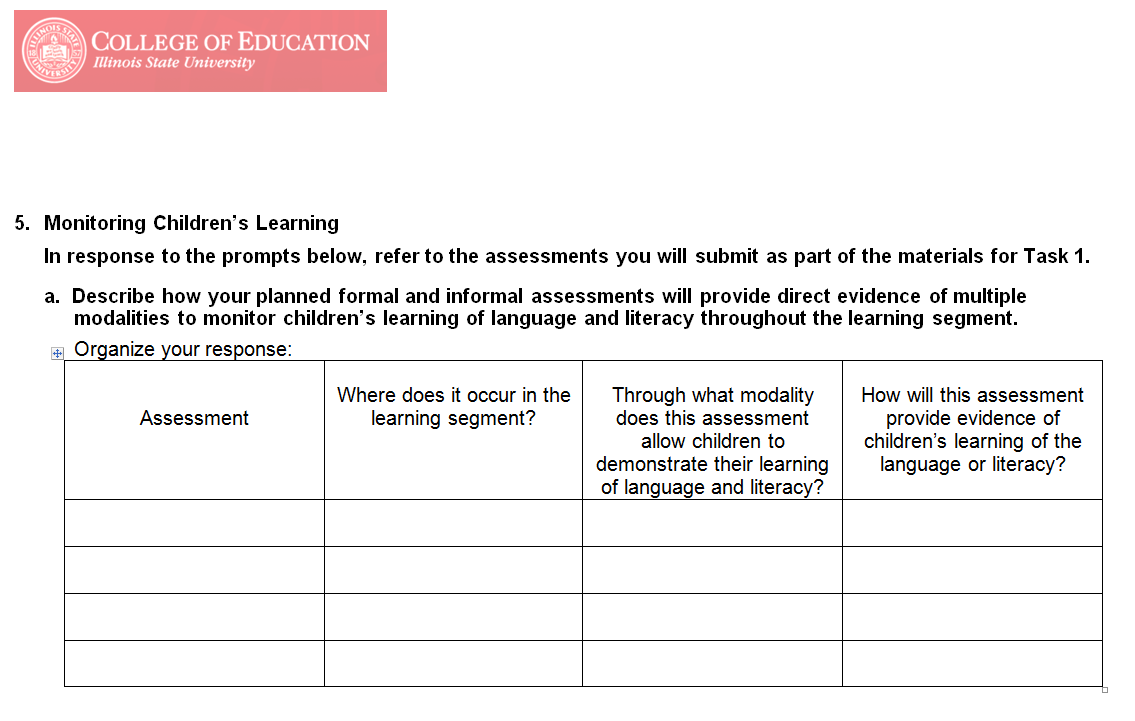 Academic language
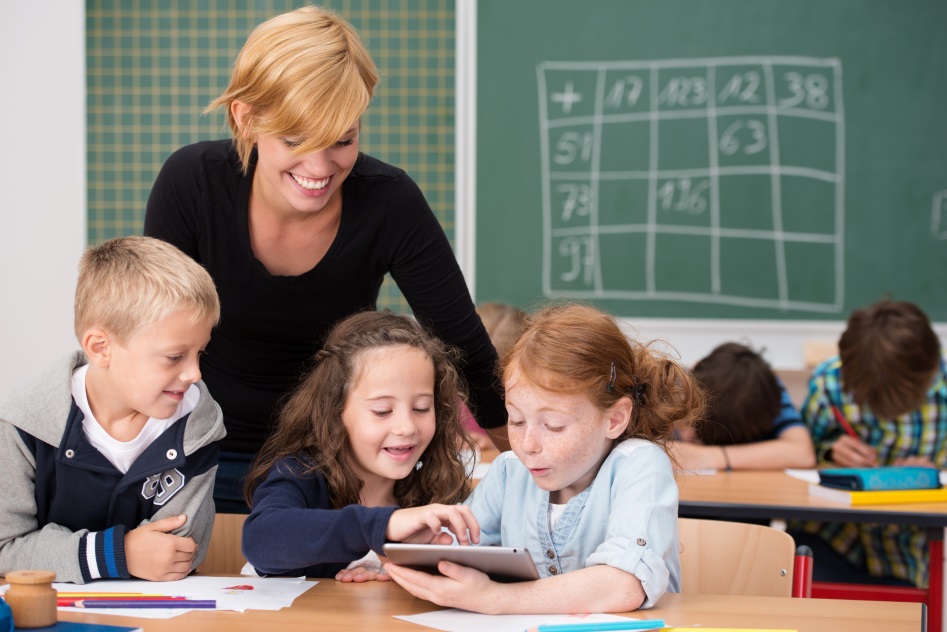 key to children being able to participate in learning. 

Practice identifying essential vocabulary, designing supports for children’s use of the vocabulary, and explaining why these supports will assist the children in using the vocabulary.
Candidate & supervisor support
Observation evidence collection
Candidate & supervisor support
Observation evidence collection
Candidate & supervisor support
Post-conferencing
Thank you!
Discussion